39-5
These materials are by the Kongki Ka Project and are made available to you under the terms of the Creative Commons Attribution ShareAlike license 4.0.
You have permission to share and redistribute these materials in any format and to make reasonable revisions and adaptations of this translation, provided that:
You include the above licence and source information.
If you redistribute these materials or create derivatives, you must distribute your contributions under the same license as the original.
 
The Holy Bible, Berean Standard Bible, BSB is produced in cooperation with Bible Hub, Discovery Bible, OpenBible.com, and the Berean Bible Translation Committee. This text of God's Word has been dedicated to the public domain.
 
Tibetan text is from the The Holy Bible in Modern Literary Tibetan, New Tibetan Bible translation.
This translation is made available under the terms of the Creative Commons Attribution-NonCommercial-NoDerivatives 4.0 International license.
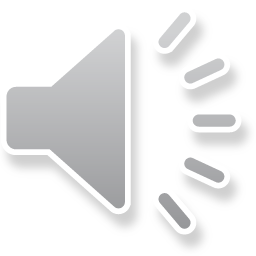 [Speaker Notes: Checked Kham
39 The Transfiguration
1. The Transfiguration - Matt 17:1-13; Mark 9:2-13; Luke 9:28-36 (Left Top)
2. The Boy with an evil spirit - Matt 17:14-23; Mark 9:14-32; Luke 9:37-45 (Right
Top)
3. Jesus and Peter pay tax - Matt 17:24-27 (Right Center)
4. Who is the greatest? - Matt 18:1-4; Mark 9:33-40; Luke 9:46-50 (Right Bottom)
5. Towards Jerusalem - Luke 9:51-62 (Left Bottom)
6. 72 sent out - Luke 10:1-24 (Left Center)]
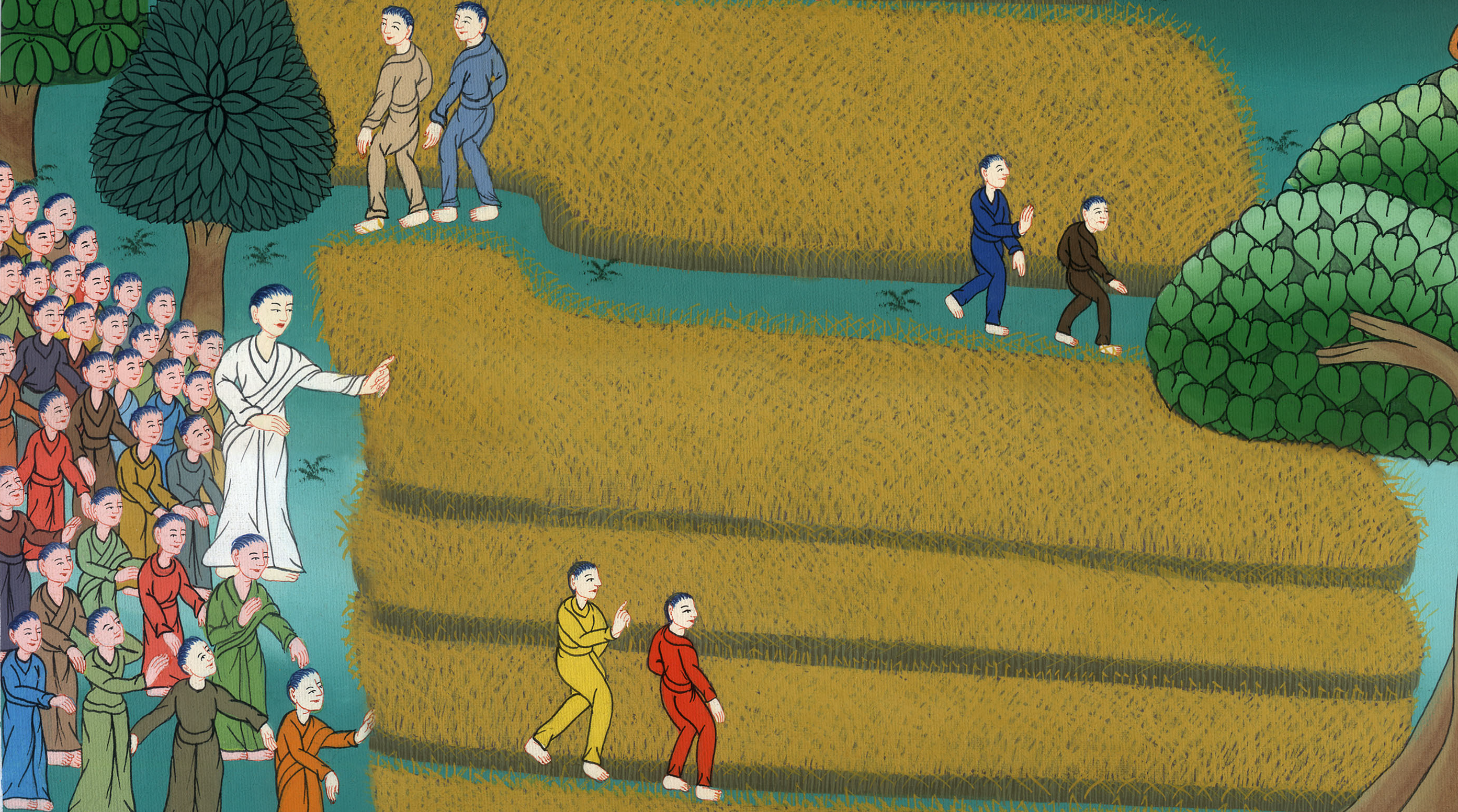 ལོ་ཀུ 10
སློབ་མ་བདུན་ཅུ་མངགས་པ།
ལོ་ཀུ 10
སློབ་མ་བདུན་ཅུ་མངགས་པ།
72 sent out - Luke 10:1-24
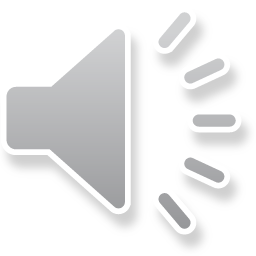 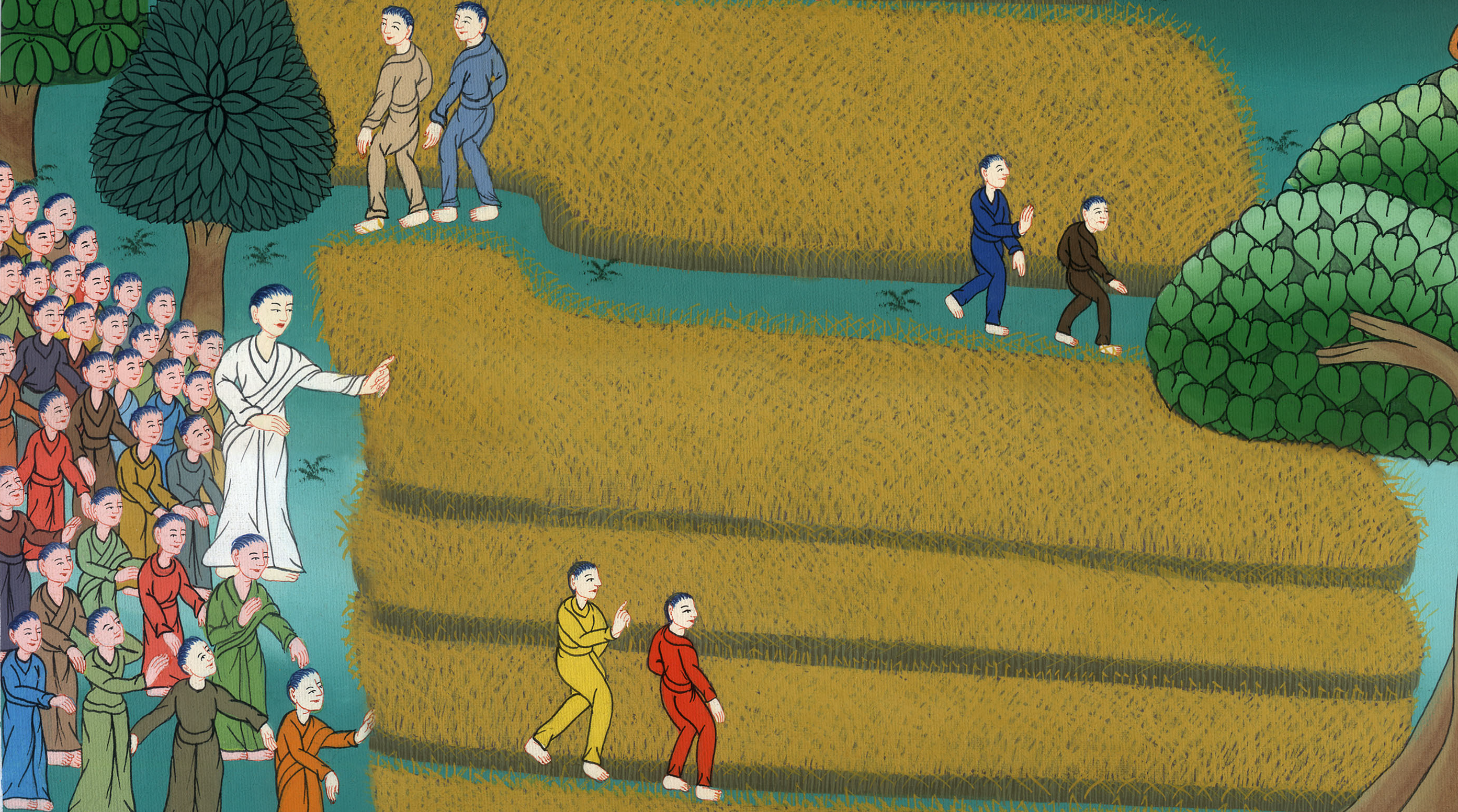 ལོ་ཀུ 10
སློབ་མ་བདུན་ཅུ་མངགས་པ།
This work is licensed under a Creative Commons Attribution-ShareAlike 4.0 International License
1དོན་དེའི་རྗེས༌སུ། ཡང་གཙོ་བོས་རྗེས་འབྲང་པ་བདུན་ཅུ་བསྐོས༌ཤིང༌། མི་གཉིས་རེ་གཉིས་རེ་ཁོང་ཉིད་གང་དུ་ཕེབས་པར་འགྱུར་བའི་གྲོང་རྡལ་དང་ས་ཆ་སོ་སོར་མངགས་པ༌དང༌།
1After this, the Lord appointed seventy-two  others and sent them two by two ahead of Him to every town and place He was about to visit.
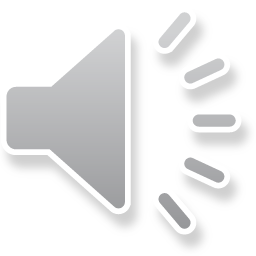 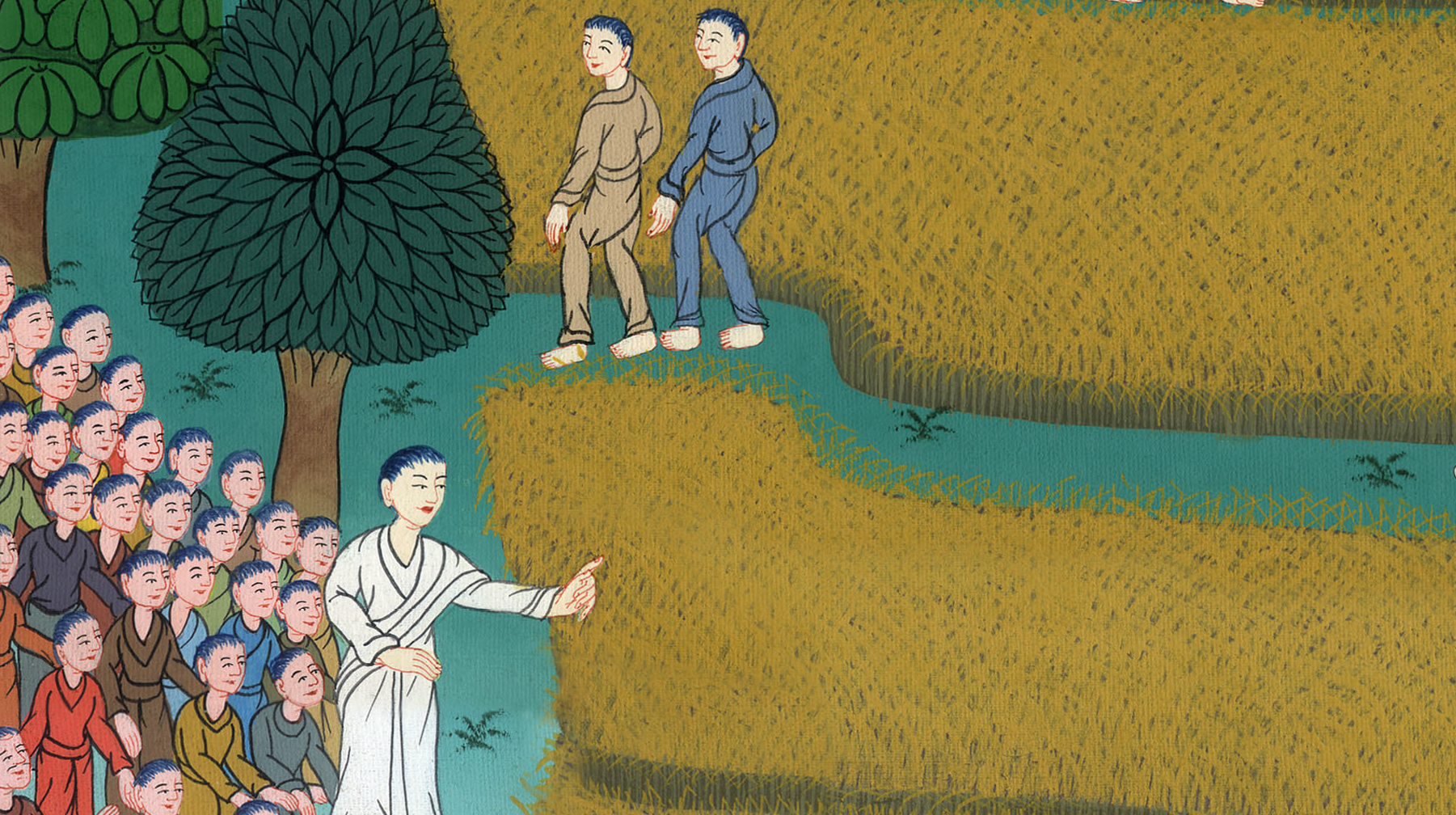 ལོ་ཀུ 10:1
2དེ་རྣམས་ལ་འདི་སྐད༌དུ། སྟོན་ཐོག་ཤིན་ཏུ་མང་ཡང་སྡུད་མཁན་ཉུང༌བས། སྟོན་ཐོག་གི་བདག་པོ་ལ་ཁོང་ཉིད་ཀྱི་སྟོན་ཐོག་བསྡུ་བའི་ཕྱིར་དུ་སྡུད་མཁན་རྣམས་མངག་པར་ཞུས་ཤིག་ཅེས་གསུངས༌སོ།།
2And He told them, “The harvest is plentiful, but the workers are few. Ask the Lord of the harvest, therefore, to send out workers into His harvest.
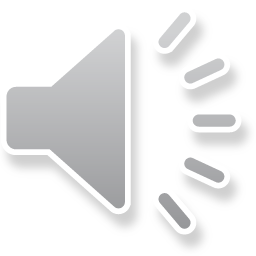 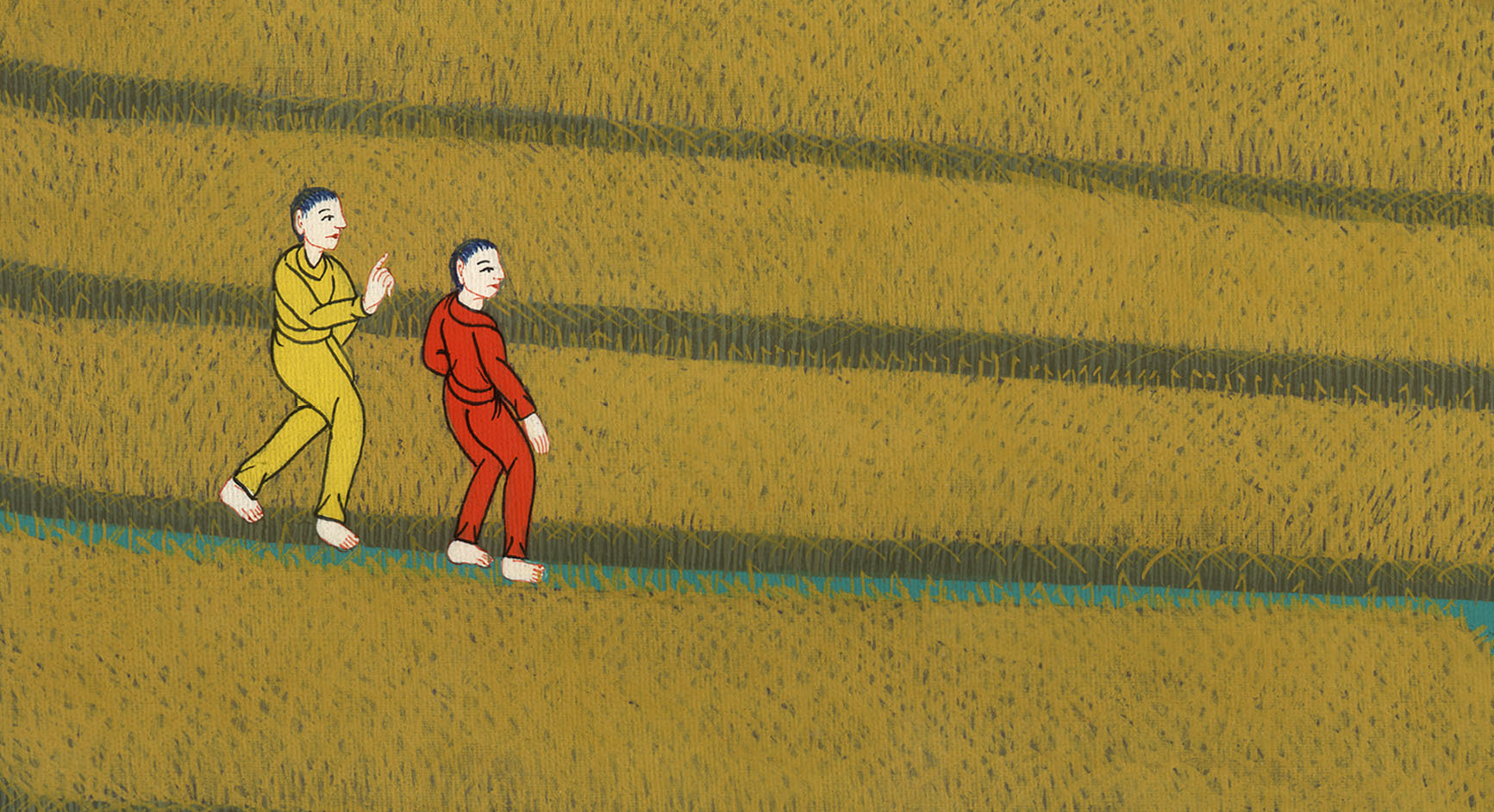 ལོ་ཀུ 10:2
3ཁྱོད་རྣམས་སོང༌དང༌། བདག་གིས་ཁྱོད་རྣམས་སྤྱང་ཁྱུའི་ཁྲོད་དུ་ལུ་གུ་གཏོང་བ་ལྟར་མངག་པར་བྱེད། 4ཁྱོད་རྣམས་ཀྱིས་དངུལ་ཁུག༌དང༌། ཁུག༌མ། བསིལ་ལྷམ་བཅས་ཅི་ཡང་མ་འཁྱེར༌ཅིག ལམ་བར་དུ་མི་སུ་ལའང་འཚམས་འདྲི་བྱ་མི་རུང༌།
3Go! I am sending you out like lambs among wolves. 4Carry no purse or bag or sandals. Do not greet anyone along the road.
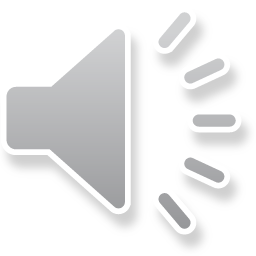 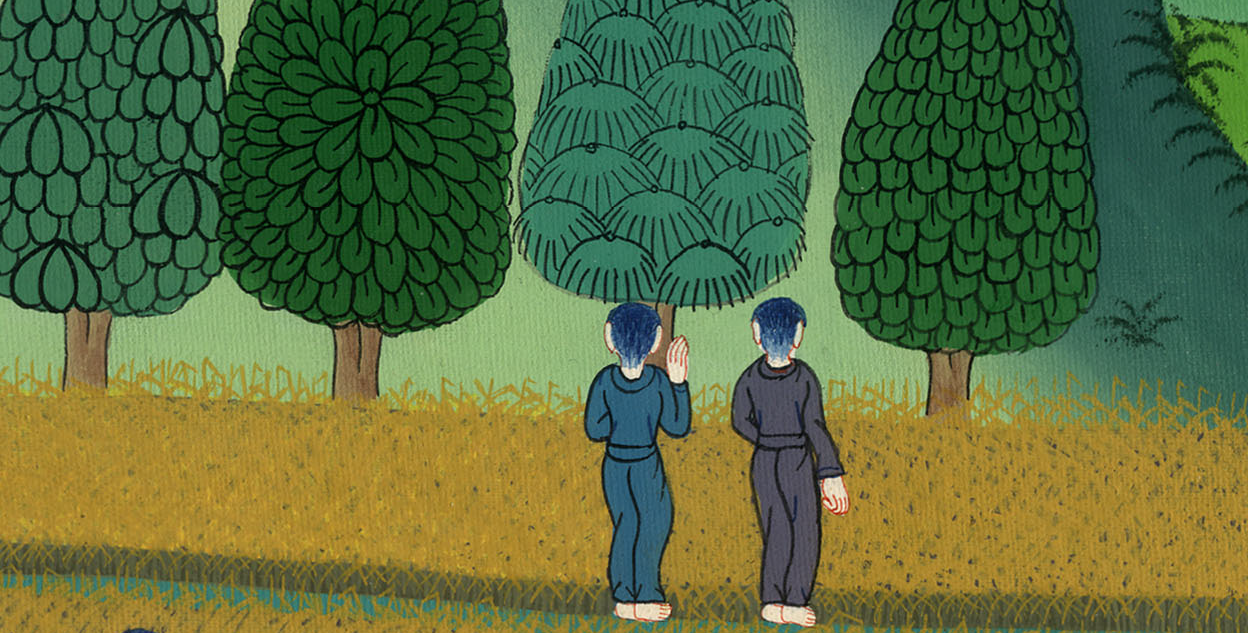 ལོ་ཀུ 10:3,4
5ཁྱིམ་གང་དུ་སོང་ནའང་ཐོག་མར་ཁྱིམ་འདི་བདེ་བར་གྱུར་ཅིག་ཅེས་སྨྲོས༌ཤིག 6གལ་ཏེ་ཁྱིམ་དེར་སྐྱེས་བུ་ཞི་བདེ་ཅན་ཞིག་མཆིས༌ན། ཁྱོད་རྣམས་ཀྱི་ཞི་བདེ་ཡང་མི་དེ་ལ་ལྡན་པར༌འགྱུར། མི་དེ་འདྲ་མེད་ན་ཞི་བདེ་དེ་ཕྱིར་ཁྱོད་ཅག་ལ་ལྡན་པར་འགྱུར།
5Whatever house you enter, begin by saying, ‘Peace to this house.’ 6If a man of peace is there, your peace will rest on him; if not, it will return to you.
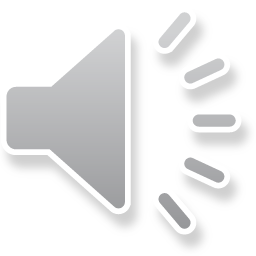 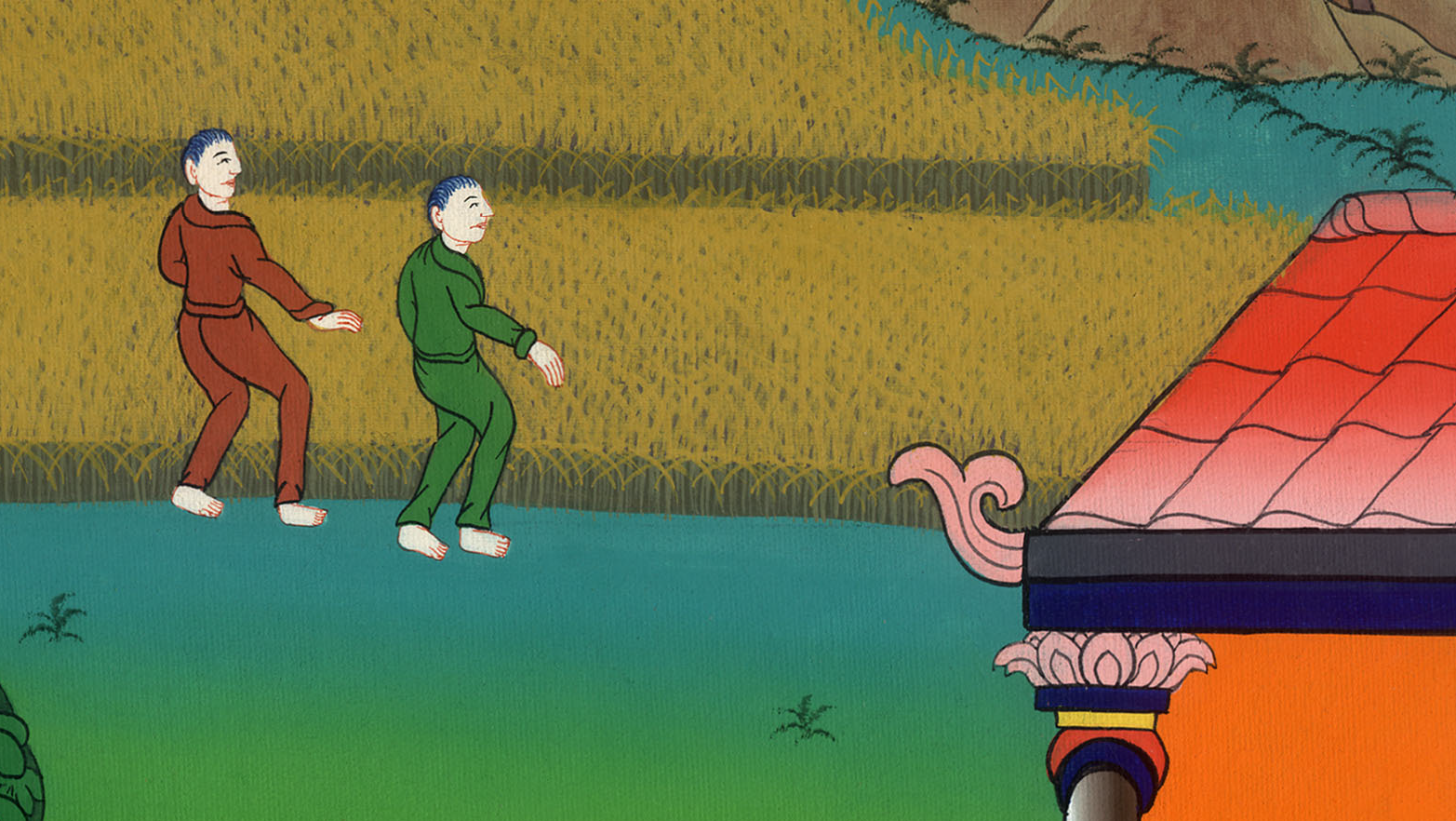 ལོ་ཀུ 10:5,6
7ཁྱོད་རྣམས་ཁྱིམ་གང་དུ་སོང་ན་དེ་རུ་སྡོད༌དང༌། བཟའ་བཏུང་གང་ཞིག་སྤྲད་ན་དེ་སྤྱོད༌ཅིག རྒྱུ་མཚན་ནི་ལས་ཀ་བྱེད་མཁན་ལ་གླ་ཆ་སྟེར་འོས་སོ།། ཡང་ཁྱིམ་གཅིག་ནས་ཁྱིམ་གཞན་ལའང་གནས་མ་སྤོར་ཅིག
7Stay at the same house, eating and drinking whatever you are offered. For the worker is worthy of his wages. Do not move around from house to house.
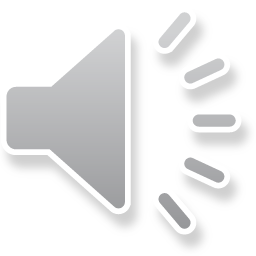 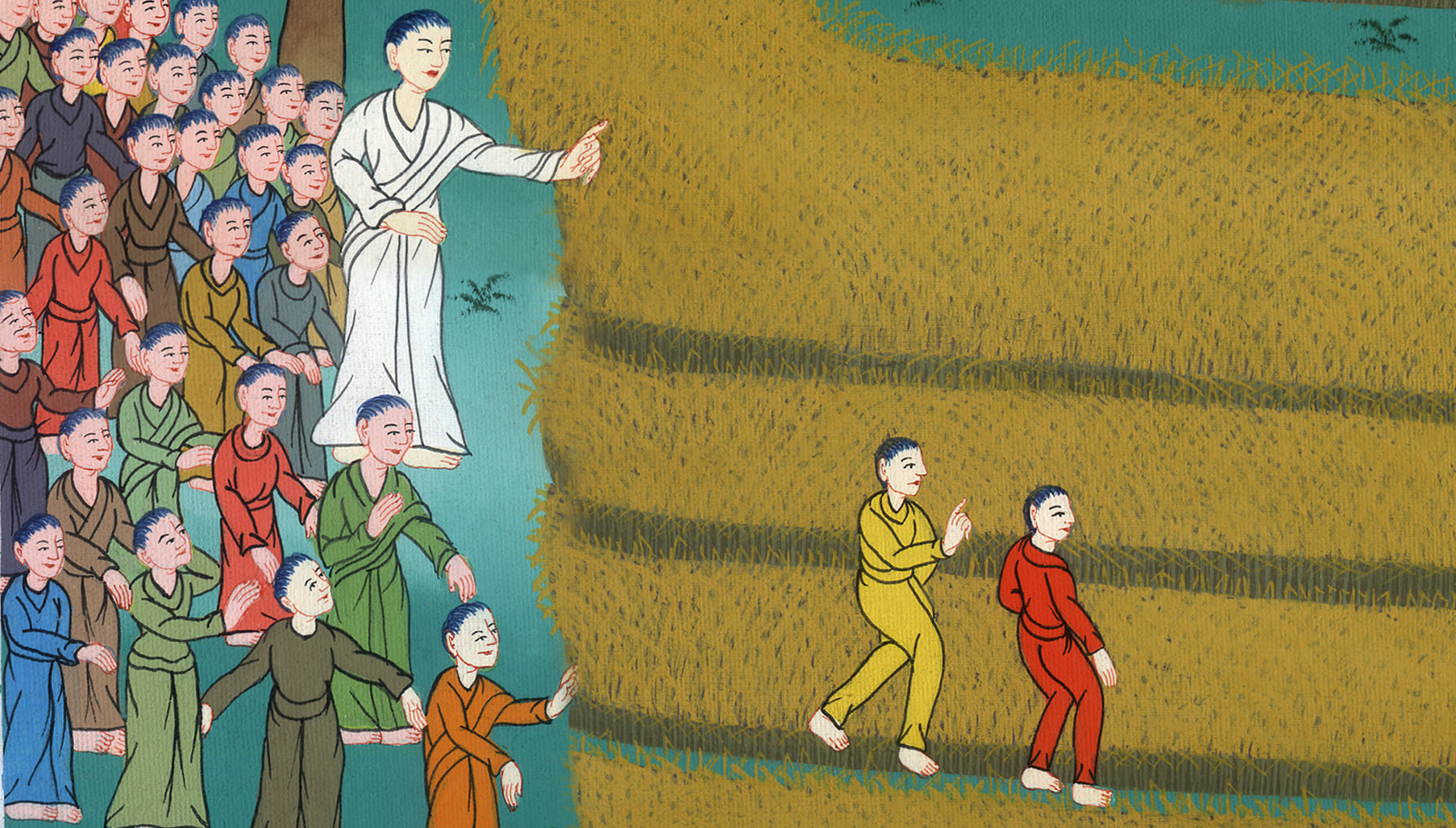 ལོ་ཀུ 10:7
8ཁྱོད་རྣམས་གྲོང་རྡལ་གང་དུ་སོང༌ནའང༌། གྲོང་རྡལ་དེའི་མི་རྣམས་ཀྱིས་ཁྱོད་ཅག་ལ་བསུ་བ་བྱེད་ཅིང་མདུན་དུ་ཟས་རིགས་གང་ཞིག་དྲངས་ན་དེ་བཟའ་བར༌བྱའོ།། 9གྲོང་རྡལ་དེ་རུ་ཡོད་པའི་ནད་པ་རྣམས་གསོ་བར་བྱོས་དང་། དེ་རྣམས་ལ་དཀོན་མཆོག་གི་རྒྱལ་སྲིད་ཁྱོད་རྣམས་དང་ཉེ་བར་སླེབས་ཞེས་སྨྲོས༌ཤིག
8If you enter a town and they welcome you, eat whatever is set before you. 9Heal the sick who are there and tell them, ‘The kingdom of God is near you.’
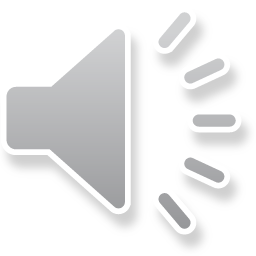 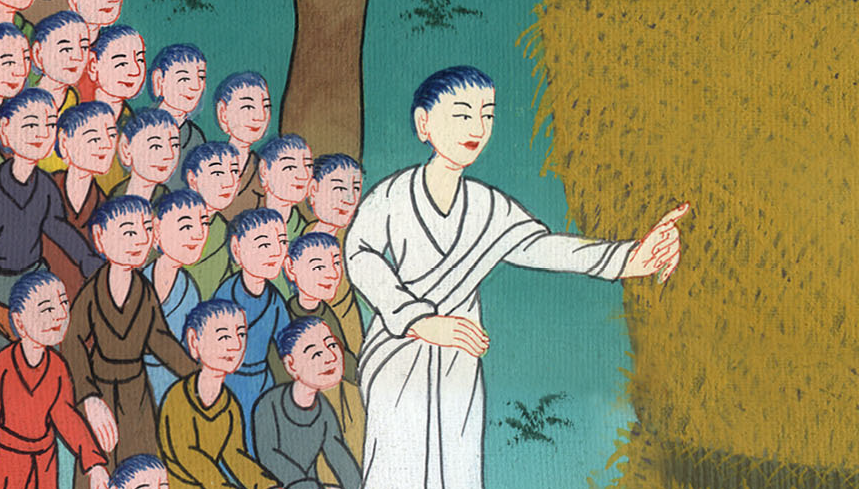 ལོ་ཀུ 10:8,9
10འོན་ཀྱང་ཁྱོད་རྣམས་གྲོང་རྡལ་གང་དུ་སོང༌ནའང༌། གྲོང་རྡལ་དེའི་མི་རྣམས་ཀྱིས་ཁྱོད་ཅག་ལ་བསུ་བ་མི་བྱེད༌ན། ཁྱོད་རྣམས་གྲོང་རྡལ་དེའི་སྲང་ལམ་དུ་སོང་སྟེ་འདི་ལྟར་ཤོད༌ཅིག 11ཁྱོད་ཅག་གི་གྲོང་རྡལ་གྱི་ས་རྡུལ་འདི་ངེད་ཅག་གི་རྐང་པར་འགོས༌ནའང༌། ངེད་ཅག་གིས་ཁྱོད་རྣམས་ཀྱི་མཐོང་སར་ས་རྡུལ་སྤྲུགས་པར༌བྱེད།
10But what if you enter a town and are not welcomed? Then go into its streets and say, 11‘We wipe from our feet even the dust of your town. …
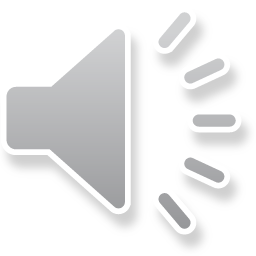 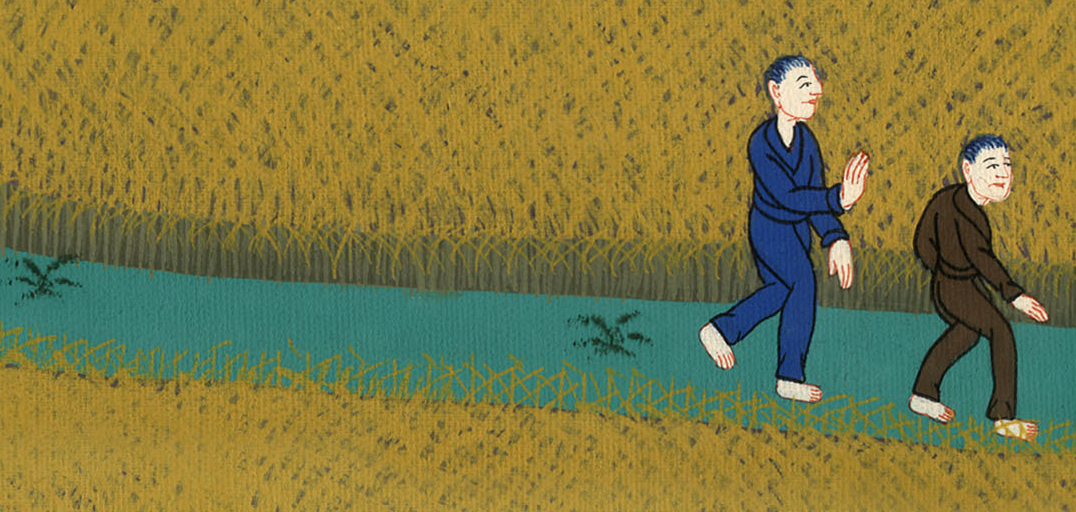 ལོ་ཀུ 10:10,11
11ཁྱོད་ཚོ་དོན་འདི་ལ་འགན་ཁུར་དགོས་པར་སྟོན་པའི་ཕྱིར་ངེད་ཀྱི་རྐང་པ་ལ་ཁྱོད་ཚོའི་གྲོང་ཁྱེར་གྱི་ས་རྡུལ་འབྱར་བ་ཡང་ང་ཚོས་འཕྱི། དཀོན་མཆོག་གི་རྒྱལ་སྲིད་ཁྱེད་དང་ཉེ་བར་སླེབ་པ་ཤེས་པར་གྱིས་ཤིག་ཅེས་སྨྲོས། 12ངས་ཁྱེད་ཚོ་ལ་ཟེར་རྒྱུར། ཁྲིམས་གཅོད་པའི་ཉིན་མོ་དེར་གྲོང་ཁྱེར་འདིའི་ཉེས་ཆད་སཱ་དོམ་གྲོང་ཁྱེར་ལས་ལྗིད་བ་འཕོག་པར་འགྱུར།
…we wipe off as a testimony against you. Yet be sure of this: The kingdom of God is near.’ 12I tell you, it will be more bearable on that day for Sodom than for that town.
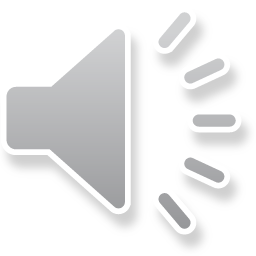 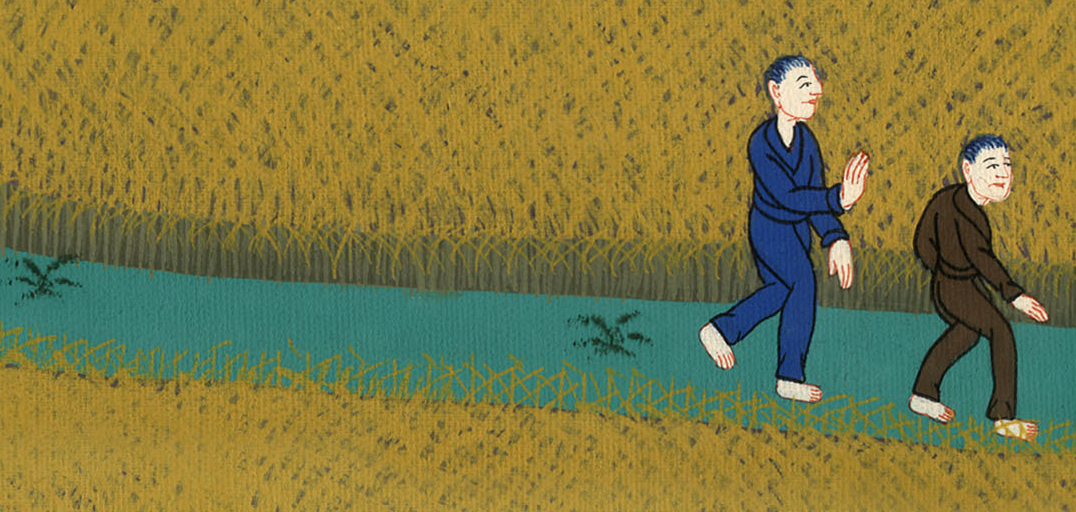 ལོ་ཀུ 10:11
16ཡང་ཁོང་གིས་འདི་སྐད༌དུ། སུ་ཞིག་གིས་ཁྱོད་རྣམས་ལ་ཉན་པ་ཡིན་ན་དེས་བདག་ལའང་ཉན་པ་ཡིན། ཡང་སུ་ཞིག་གིས་ཁྱོད་རྣམས་རྒྱབ་ཏུ་དོར་བ་ཡིན་ན་མི་དེས་ང་རང་ཡང་རྒྱབ་ཏུ་དོར་བ་ཡིན། ང་རང་རྒྱབ་ཏུ་དོར་བ་ཡིན་ན་ང་རང་མངག་མཁན་ཡང་རྒྱབ་ཏུ་དོར་བ་ཡིན་ཞེས་གསུངས༌སོ།།
16Whoever listens to you listens to Me; whoever rejects you rejects Me; and whoever rejects Me rejects the One who sent Me.”
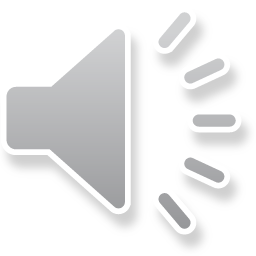 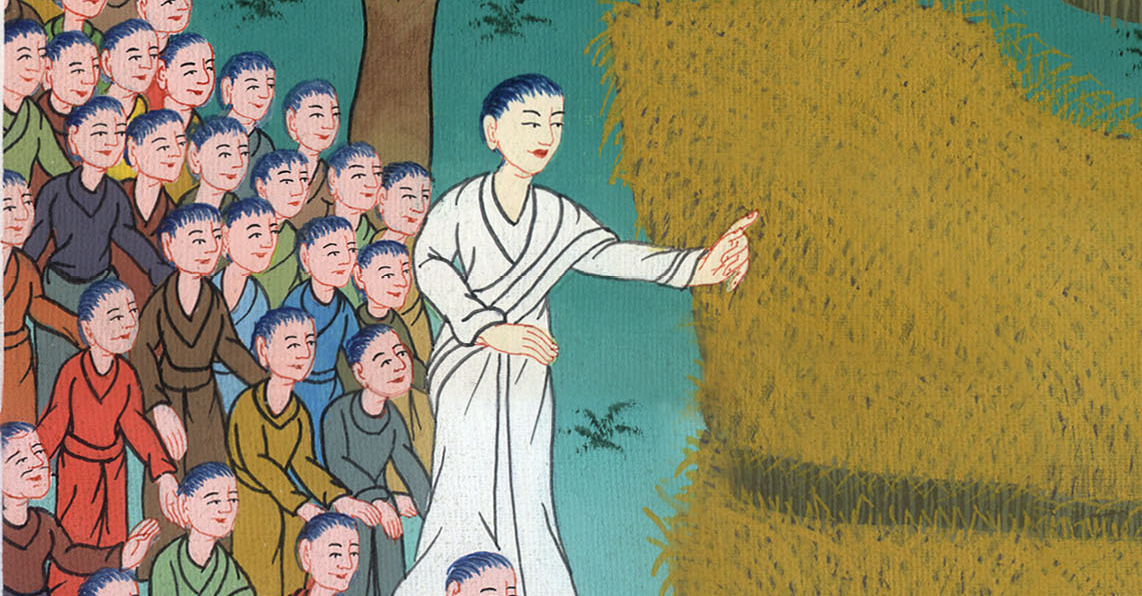 ལོ་ཀུ 10:16
17རྗེས་འབྲང་པ་བདུན་ཅུ་དགའ་སྤྲོའི་ངང་ནས་ཕྱིར་ལོག་སྟེ་ན༌རེ། གཙོ་བོ༌ལགས། ཁྱེད་ཀྱི་མཚན་བརྗོད་པར་བརྟེན་ནས་གདོན་འདྲེ་དག་གིས་ཀྱང་ངེད་རྣམས་ལ་མཉན་ཞེས་ཞུས་པ༌ན།
17The seventy-two returned with joy and said, “Lord, even the demons submit to us in Your name.”
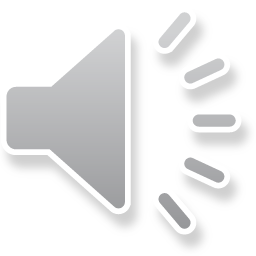 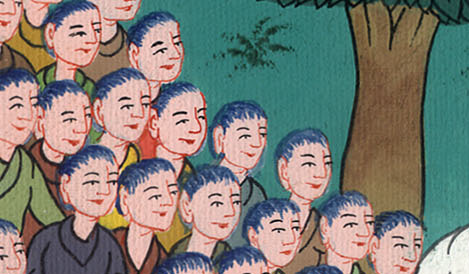 ལོ་ཀུ 10:17
21དེའི་དུས༌སུ། དམ་པའི་ཐུགས་ཉིད་ཀྱི་ངང་ནས་སྐྱབས་མགོན་ཡེ་ཤུ་ཐུགས་ཤིན་ཏུ་དགྱེས༌ཤིང་འདི་སྐད་དུ། ཀྱེ། བདག་གི་ཡབ་སྟེ་གནམ་ས་གཉིས་ཀྱི་བདག་པོ༌ལགས།
21At that time Jesus rejoiced in the Holy Spirit and declared, “I praise You, Father, …
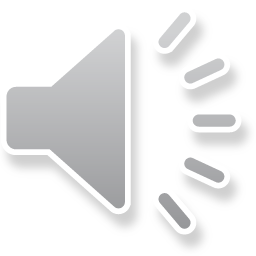 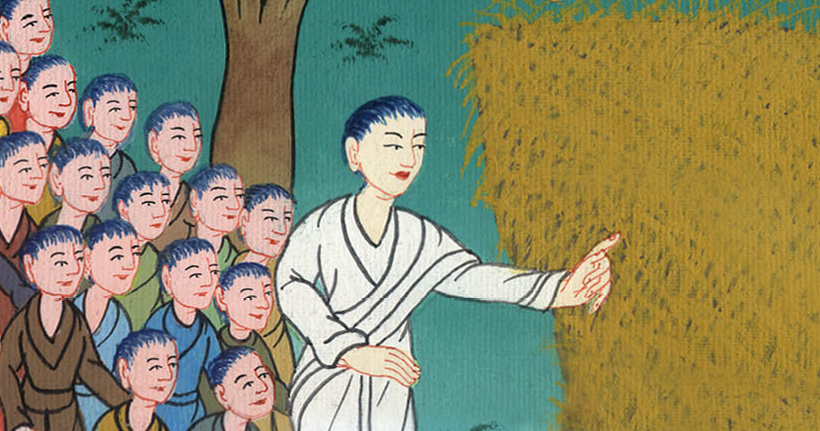 ལོ་ཀུ 10:21
ཁྱེད་ཀྱིས་དོན་འདི་རྣམས་མཁས་པ་དང་བློ་གྲོས་ཅན་ལ་གབ༌ཅིང༌། བྱིས་པ་ལྟ་བུའི་མི་རྣམས་ལ་མངོན་པར་མཛད་པས་བདག་གིས་ཁྱེད་ལ་བསྔགས་པར༌བྱེད། ཀྱེ། ཡབ་ལགས། དོན་དེ་ལ་ཁྱེད་ཐུགས་ཤིན་ཏུ་དགྱེས་པའི་ཕྱིར་ཡིན་ཞེས་གསུངས་སོ།།
21…Lord of heaven and earth, because You have hidden these things from the wise and learned, and revealed them to little children. Yes, Father, for this was well-pleasing in Your sight.
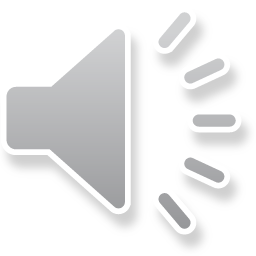 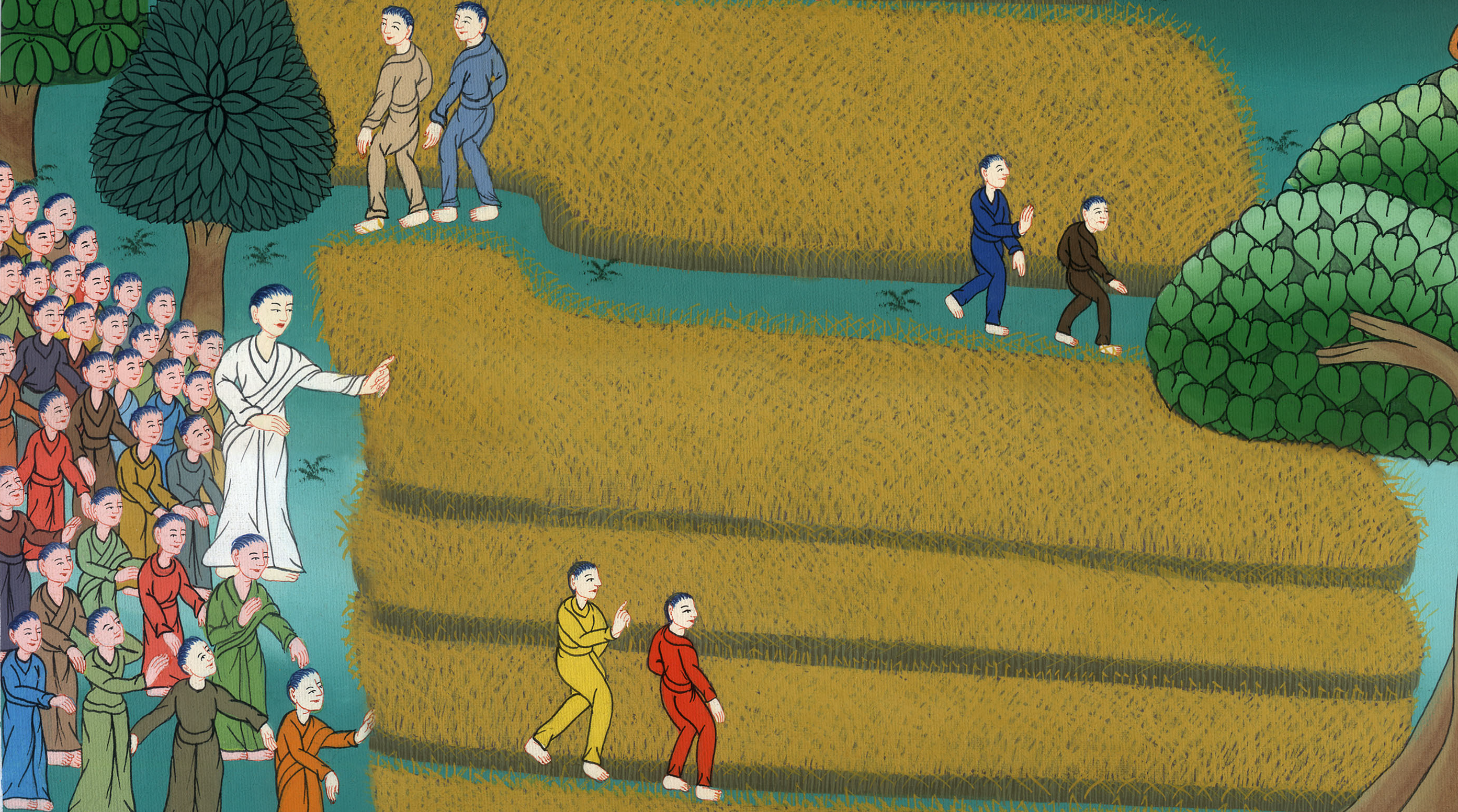 ལོ་ཀུ 10:21